RNTTA – GLAMM
(Gruppo di lavoro per le procedure amministrative e contatto con l’A.C.)
SITUAZIONEQUESTIONARIO RUP
Cagliari, 28/09/2015
1
GLAMM – Questionario RUP
Assemblea di Genova – marzo 2015 Organizzazione del RUP nell’INFN
Assemblea di Roma – giugno 2015: Presentazione del GLAMM e proposta di un questionario
24 luglio 2015: Questionario sul RUP 
(allargato anche al personale ricercatore)
Cagliari, 28/09/2015
2
GLAMM – Questionario RUP
330 risposte al 25/09/2015
Cagliari, 28/09/2015
3
GLAMM – Questionario RUP
Tipo di contratto
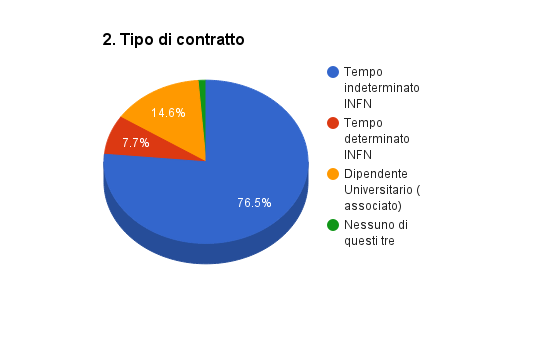 Cagliari, 28/09/2015
4
GLAMM – Questionario RUP
Hai un titolo di studio pertinente agli aspetti amministrativi della funzione di RUP?.
Cagliari, 28/09/2015
5
GLAMM – Questionario RUP
Che tipo di formazione l'INFN ti ha offerto?
Cagliari, 28/09/2015
6
GLAMM – Questionario RUP
Aggiornamenti e informazioni: soddisfatti?
Cagliari, 28/09/2015
7
GLAMM – Questionario RUP
Tipo di nomina RUP
Cagliari, 28/09/2015
8
GLAMM – Questionario RUP
Frequenza di procedure svolte come RUP
Cagliari, 28/09/2015
9
GLAMM – Questionario RUP
Tipologia prevalente delle procedure svolte
Cagliari, 28/09/2015
10
GLAMM – Questionario RUP
Chi fa cosa?
Cagliari, 28/09/2015
11
GLAMM – Questionario RUP
Chi fa cosa?
Cagliari, 28/09/2015
12
GLAMM – Questionario RUP
Chi fa cosa?
Cagliari, 28/09/2015
13
GLAMM – Questionario RUP
Chi fa cosa?
Cagliari, 28/09/2015
14
GLAMM – Questionario RUP
Polizza di assicurazione per il RUP
Cagliari, 28/09/2015
15
GLAMM – Questionario RUP
Commenti: 117 (su 330)
Cagliari, 28/09/2015
16
GLAMM – Questionario RUP
Commenti:
55%: NECESSITA' UFFICIO ACQUISTI 
27%: CARENZA FORMAZIONE E INFORMAZIONE
9%: COMPENSO PER RUP
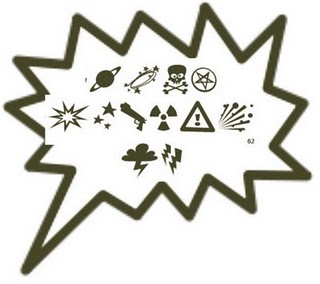 9%: COMMENTO EMOTIVO
Cagliari, 28/09/2015
17
GLAMM – Questionario RUP
Rilanciare il sondaggio con scadenza31/10/2015
Disponibilità a fornire dati per Struttura
Cagliari, 28/09/2015
18